Unit - V (Horticulture)
Horticulture: Scope and importance
propagation methods – (cutting, layering and grafting techniques)
gardening and landscaping
irrigation methods, manures, lawns, indoor plants, bonsai techniques.
[Speaker Notes: Syllabus]
Horticulture: Scope and importance
The word horticulture - first conceived by Peter Laurenberg. In English language the word horticulture - used for the first time in 1678 in a book entitled “New World of Words” by Phillips.
Hence, horticulture is that branch of Agriculture which concerns with the garden.
crops. Horticulture can also be defined as the branch of agriculture concerned with intensively cultivated plants directly used by man for food, for medicinal purposes or for aesthetic purposes.
SCOPE OF HORTICULTURE
The importance of horticulture in improving the productivity of land, generating employment, improving economic conditions of the farmers and entrepreneurs, enhancing exports and, above all, providing nutritional security to the people, is now widely acknowledged.
Presently, the horticulture sector contributes around 31 % of the GDP and 38% of the total exports of agricultural commodities from around 14% of area.
 India is the 2 nd largest producer in the world, with 81.28 million tones of fruits occupying an area of 6.98 million hectare.
Area under fruits in the state is 2,20706 ha with production of 8,66,344 MT. Himachal is predominately horticultural state which is bestowed with unique potentialities of growing temperate and sub-tropical fruits.
Horticulture crops are used in a living state while others like grains etc. are not used in a living state.
Horticulture crops are comparatively more intensively cultivated than field crops.
Horticulture crops have high water content and are highly perishable.  Cultural operations like propagation, training, pruning and harvesting are skilled and specific to horticultural crops.
Horticultural produce are rich source of vitamins and minerals and alkaloids.
Propagation methods
Sexual Propagation : Seed formation takes place only after pollination. After fertilization, seeds are formed. Seeds when sown give rise to new plants. Some bisexual flowers are self sterile, that is, pollens from a flower, when deposited on the female part of the same flower will fail to fertilize it. In some bisexual flowers like Salvia, pollens and female parts from the same flower mature at different time to prevent self- pollination. For artificial pollination for cross breeding purpose pollens from a mature flower are collected and deposited on the receptive stigma (female organ) of another flower. This process can give rise to hybrid plants.
Assexual Propagation : This process is also called as vegetative propagation. Stem cuttings, root cuttings, leaf cuttings, root division, layering, grafting and budding are all vegetative methods of propagation.
Stem Cuttings : Herbaceous stem cuttings of plants like Dahlia, Mint, Portulaca etc. easily root. They do not need any special treatment. In herbaeceous plants tender, growing and leafy sections make better plants. Semi-hard cuttings like Schefflera, Aralia, Philodendrons, Hibiscus can be easily rooted. Hardwood cuttings of Bougainvillea, Ixora etc. can be rooted with good amount of success if root promoting hormones are used. These hormones – normally available in powder form – are applied on the lower end of the cutting.
Root Cuttings : Some plants like Breadfruit, Curry patta, White Poinsettia and some Jasmines and Ixora can be propagated with root cuttings. Roots of such plants if cut at the plant end and the cut tip of the root if exposed to air will start growing in to a new plant.
Leaf Cuttings : Entire leaves removed from many succulents and kept in moist sandy medium will sprout plantlets. Echeveria, Kalanchoe, and Sedum are such plants. Herbaceous plants like African violets, Begonia Rex, Peperomia also can be propagated through leaf cutting. Sansevieria, Gasteria and Drimiopsis also can be propagated through entire leaf or by planting leaf sections.
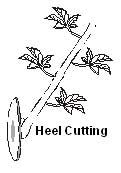 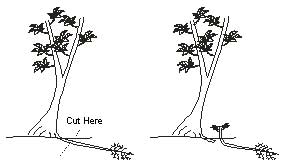 Air Layering : Plants which can not be propagated with any of the above mentioned methods may respond to layering. Layering actually is a type of stem cutting only. But the difference between the two is that in normal stem cutting the stems are cut away from the mother plant and then they are forced to root. In layering, first the roots are formed on a stem of a mother plant and only after that the stem is cut off and is planted as a new plant. Plants grown from layering will fruit earlier than the ones grown from seeds. Mature or semi-mature branches are selected for layering, depending upon the species. A ring of bark, about 1 to 2 c.m. wide is taken out just below a node. For faster and profuse rooting to take place, rooting hormones may be applied on the place from where the bark has been removed. Wet sphagnum moss in a shape of a ball is applied all around the cut and its upper portion. The ball of moss is then is covered with a piece of transparent polythene sheet.
Using a string, the poly-sheet is tied firmly on to the moss ball. Keep the strings a little loose on the upper end to facilitate occasional watering, to keep the moss wet all the time. When a large number of roots are formed, the rooted branch is cut away from the plant. After removal of the poly-sheet, the branch is planted in soil. Place such newly planted branches in semi-shaded place. If the rooted branch has fewer roots, then it is advisable to cut the branch gradually from the main plant to prevent the shock.
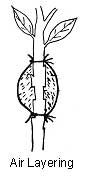 Grafting : Mango, Chikoo And Golden Champa are available mostly as grafted plants. These days even Cashew, Jackfruit And Jamun plants are being successfully being grafted. Deocorative plants such as hybrid red Mussaenda and catus plants too are available as grafts. “Stock” is a rooted plant upon which a branch of a desired variety of the plant is grafted. The branch, which is being grafted, is called as “scion”. Grafting is done on a stock plant, which has a very strong root system. Chikoo plant is always grafted on a sapling of Rayan (also called as Khirni) tree. Following are some important methods of grafting.
Wedge grafting
Side grafting
Veneer grafting
Approach grafting (inarching
Butt grafting (used for grafting cacti plants)
Landscape Gardening
Landscape gardening is an aesthetic branch of Horticulture which deals with planting of ornamental plants in such a way that it creates a picturesque effect. It is a very fascinating and interesting subject. There are several definitions and expressions to define this subject. According to Chambers’ dictionary, the definition of landscape is the appearance of that portion of land which the eye can view at once and landscape gardening is the art of laying grounds so as to produce the effect of a picturesque landscape. Landscape gardening can be defined as the decoration of a tract of land with plants and other garden materials so as to produce a picturesque and naturalistic effect in a limited space. So landscape may or may not include plants. According to Bailey, Landscape gardening is the application of garden forms, methods and materials to the improvements of the landscape and the landscape in this connection is any area large or small on which it is desirable to develop a view or design.
Landscape gardening can also be defined as the beautification of a tract of land having a house or other object of interest on it. It is done with a view to create a natural scene by the planting of lawn, trees and shrubs.
Landscape gardening is both an art and science of the establishment of a ground in such a way that it gives an effect of a natural landscape. It can be also defined as the imitation of nature in the garden.
It can also be defined as improving of total living environment for the people. The expression of landscape may be gay, bold, retired, quiet, etc. This expression will conform to the place and the purpose. It should be a picture and not a collection of interesting objects.
Since the landscape gardening is the making pictures on the ground with plant and other material, landscape designer should be proficient in art, ornamental gardening, ecology and physiology.
He should be an architect and engineer to appreciate the relationship between plant form, colours and buildings.
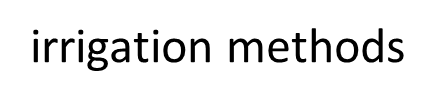 Flood irrigation:
In flood irrigation, a large amount of water is brought to the field and flows on the ground among the crops. 
Furrow irrigation: Furrow irrigation is actually a type of flood irrigation in which the water poured on the field is directed to flow through narrow channels dug between the rows of crops, instead of distributing the water throughout the whole field evenly.
Spray irrigation: The more modern spray irrigation in all its various forms is a more expensive type of irrigation, requiring more complex machinery than flood irrigation, but it utilizes water more efficiently, reducing the amount of water needed to irrigate a field. 
Drip irrigation: While drip irrigation may be the most expensive method of irrigation, it is also the most advanced and efficient method in respect to effective water use.
Manures
Manures are plant and animal wastes that are used as sources of plant nutrients. They release nutrients after their decomposition. The art of collecting and using wastes from animal, human and vegetable sources for improving crop productivity is as old as agriculture. Manures are the organic materials derived from animal, human and plant residues which contain plant nutrients in complex organic forms. Naturally occurring or synthetic chemicals containing plant nutrients are called fertilizers. Manures with low nutrient, content per unit quantity have longer residual effect besides improving soil physical properties compared to fertilizer with high nutrient content. Major sources of manures are:
Cattle shed wastes-dung, urine and slurry from biogas plants
Human habitation wastes-night soil, human urine, town refuse, sewage, sludge and sullage
Poultry Jitter, droppings of sheep and goat
Slaughterhouse wastes-bone meal, meat meal, blood meal, horn and hoof meal, Fish wastes
Byproducts of agro industries-oil cakes, bagasse and press mud, fruit and vegetable processing wastes etc
Crop wastes-sugarcane trash, stubbles and other related material.
Farmyard manure
Farmyard manure refers to the decomposed mixture of dung and urine of farm animals along with litter and left over material from roughages or fodder fed to the cattle.
Sheep and Goat Manure
The droppings of sheep and goats contain higher nutrients than farmyard manure and compost.
Poultry Manure
The excreta of birds ferment very quickly. If left exposed, 50 percent of its nitrogen is lost within 30 days.
Concentrated organic manures
Concentrated organic manures have higher nutrient content than bulky organic manure. The important concentrated organic manures are oilcakes, blood meal, fish manure etc. 
Oil cakes
After oil is extracted from oilseeds, the remaining solid portion is dried as cake which can, be used as manure.
Other Concentrated Organic Manures
Blood meal when dried and powdered can be used as manure.
Lawn
A lawn is an area where grass is grown as a green carpet for a landscape and is the basic feature of any garden.  It serves to enhance the beauty of the garden, be it larger or smaller.  Proper lawn maintenance plays a crucial part in any landscape design. A beautiful well maintained lawn can make the entire landscape look good, whereas a lawn that is not maintained can completely ruin it's beauty. The lawn not only harmonizes with a decor of the drawing room, but also sets of a suitable background for a specimen tree or a shrub, as well as for colourful beds and borders.  The position of the lawn largely depends upon the layout of the garden in relation to the house.  In general lawn should be wide open with access to direct sunshine, especially in front of a rockery and a water pool
1.SeedingThe most popular grass suitable for seeding is "Doob" grass (Cynodon dactylon).  It has the fast spreading mat forming habit, radially forms roots at the nodes, the foliage is dark green, narrow with parallel vines. A lawn from seed is thought of only when grass roots are not available.  About 30 kg of seed is required for planting one hectare.  The soil should be reduced to fine tilth and given a light rolling. The site should be divided into suitable small squares or rectangles, the seeds are mixed with double the quan­tity of finely sieved soil and should be rolled again and wa­tered liberally with rose can. The seeds take four to five weeks for germination. Care should be taken not to flood the site.  For the first few times, the grasses are cut with a scythe. Lawn mower may be used for easy maintenance and for its spreading
2.TurfingThe turfs are nothing but pieces of earth with compact grasses on them. These turfs should be cut uniformly in squares from a place where the grass is short, compact and free from weeds. These turfs should be placed on the prepared ground site, side by side and beaten down flat with a turf beater. The cavities in between should be filled with fine soil. The entire turfed area should be rolled and watered liberally. This is the most expensive way of lawn making.
3.TurfplasteringThe doob grass can be procured in large quantities free from weeds and chopped properly into small bits of 5-7 cm long. Two baskets of chopped grass pieces should be mixed well with one basket each of garden soil and fresh cow dung and a shovel full of wood ash with required quantity of water to form a thick pasty substance. This mixture is then spread uniformly on the surface of a previously wetted perfectly leveled ground to a thickness of at least 2.5cm and watering should be done with a rose can. The next day, ground should be rolled and the grass should be allowed to spread. The grass will shoot up in a fortnight. To start with, cut with a scythe and after three months, use the lawn mower. 
4.DibblingrootsThis is the cheapest but time consuming method. Small pieces of grass roots should be dibbled 10 – 15 cm apart in a leveled ground when it is wet after rain. The roots spread and grow underground in the course of six months making a fairly compact lawn by frequent mowing, rolling and watering.
Indoor plants
The House Plants, or Indoor Plants, have become a necessity in the homes of the affluent West, but even in some affluent Indian homes these types of plant are also now finding a prominent place. Indoor plants are used to beautify the areas inside the house. It is less costly to decorate the interior of a room with live plants compared to flowers, which are becoming costlier day by day and besides they are to be replaced frequently. On the other hand, with little care, a well-chosen house plant will continue to decorate a room for a period of time. The initial investment may be comparatively high but it proves economical in the long run.
Though the fashion of growing house plants became universally popular during the past three or four decades, definitely it is not a new art. In the ancient civilizations of Egypt, India, and Rome it was not unusual to bring pot-grown or tub-grown plants inside a room for the purpose of decoration. In Europe, particularly in Britain, during the seventeenth, eighteenth, and nineteenth centuries it was a common practice for the well-to-do people to grow exotic house plants for interior decoration.
The indoor plants can be placed in the following areas.1. Open zone: This is available in roof terraces. This zone is very warm especially during  summer in inland plains. Plants like Agave and cacti, which can tolerate reflected heat, can be selected for the above purpose.2. Shade of a tree in front of a house: Such places near the eastern side of the building may be considered for growing certain house plants which can easily come up under shade. Most of the foliage plants like Crotons, Eranthemum, Dracaena, Asparagus are preferred as potted plants in the area.3. Varandah of a house: This area normally gets only diffused light and the air environment is also good. The plants best suited for growing in verandahs are palms such as Livistonia, Areca lutescens, ferns and Begonias etc.4. Living room, drawing room etc: In these places, we can keep the plants either near the window or away from it. Near a window plants with brighter foliage and occasionally herbaceous flowering plants are preferred, while plants with drooping foliage like Zebrina, Sedum, Mesembranthemum are preferred in the former cases.
Bonsai
Bonsai is an art, which expresses in miniature the beauty of natural tree forms. The word ‘Bonsai’ is comprised of two words ‘Bon’ means a tray or shallow container and ‘sai’ means to grow; thus bonsai means something growing in a shallow container or tree in a pot.
Factors affecting the success of a good bonsai:
Selection of right plant species, Constant, complete and affectionate care, Suitable growing media. Adequate sunshine, water, ventilation and fertilizers.
Careful trimming, training, pruning, wiring and repotting. Balance among the roots, trunk, branches and foliage should always be maintained.
Categories of bonsai Categories of bonsai with respect to size 
(height in inch): 
Mamie - 2” to 6” 
Small - 6” to 12” 
Medium- 12” to 24” 
Large- 24” to 60”
Bonsai styles
• Formal upright
• Informal upright
• Wind swept
• Slanting
• Semi-cascade
• Full-cascade
• Multiple trunks
• Group planting
• Raft
• Broom
• Rock-grown
Growing media for bonsai:
Coarse, well drained medium which provide basic needs like water, oxygen and nutrition.
Equal portion of soil, leaf mould and crushed bricks or sand is ideal medium.
Top layer must have sufficient humus.
Conifer plants require more dry soil and fruit trees require soil with more humus.
Ideal nutrition for bonsai:
Sludge or well rotten cow dung slurry, Groundnut and cotton or neem cake one kg each is mixed in five litres of water, This is allowed to rotten or ferment for about a month before diluting another five times, A mug of this is given twice in a month, A pinch of bone meal and single super phosphate mixed is also very beneficial.
Selection of plants for bonsai:
Lot of knowledge, perseverance and experience is required to select a right plant.
Plants with smaller flowers and fruits are selected as foliage automatically gets reduced to about 1/4th.
Plants bearing flowers on leafless branches are very good.
Plants selected must be able to grow in stress conditions of small growing medium and low nutrients.
Propagation • Seeds • Cuttings • Layering • Grafting • Buying from nursery • Collection from forests and fields.
Important plants for bonsai: Amaltas, Araucaria, Babul, Bamboo, Banyan, Ber, Bottle brush, Bougainvillea, Casuarina, Cherry, Chinese orange, Coranda, Cryptomeria, Deodar, Duranta, Excoecaria, Gulmohar, Hibiscus, Ixora, Jacaranda, Java fig tree, Murraya, Malpighia, Oleander, Peach, Pines, Pilkhan, Pipal, Plum, Prosopis, Silver oak, Tamarind, etc.
Araucaria, Aucuba, Azalea, Camellia, Chinese hat, Coral tree, Cryptomeria, Cypress, Flame of the forest, Ginkgo, Juniper, Koelreuteria, Maple, Magnolia, Plane tree (Chinar), Peach, Pines, Podocarpus, Sal, Silver fir, Spruce, Taxus, Thuja, Willows, Zanthoxylum, etc.
Equipments and tools for bonsai
Plant
Pots: square, round, oval, rectangular, heart, hexagonal or octagonal shape with one drainage hole at the bottom.
Potting mixture: soil, sand and leaf mould
Potting sticks
Sieves
Copper wire of 10 to 22 gauze
Wire cutter
Pruning knife and secateurs
Watering can and tub
Turntable